Part One
Step – by – Step Guide to
Creating Your Nonprofit Organization
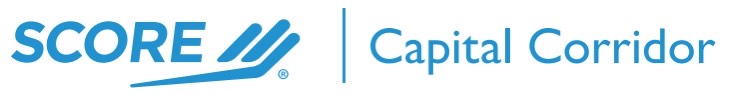 About the Speaker
Annette Russ is retired CPA from Chico, CA and joined SCORE as a mentor in 2020.  She previously owned and operated her own accounting firm, specializing in mentoring small business clients, accounting for a wide variety of businesses and doing tax preparation.
In 2008, along with colleagues in Kenya, Annette founded a small nonprofit whose mission it was to educate rural girls academically and to teach them the life skills they would need to successfully create their own path our of poverty.
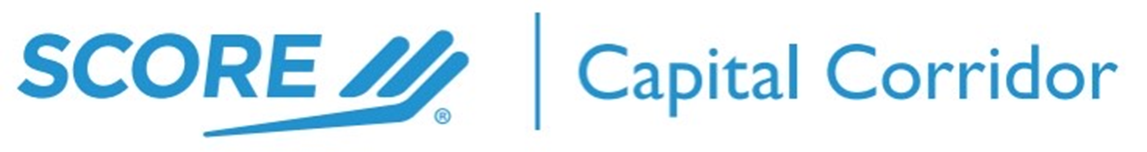 2/2/2024
What is a Nonprofit?
A nonprofit organization is not operating primarily to make a profit. Instead, it’s an organization whose mission focuses on the public good by furthering a social cause.
Nonprofits are corporations that have been given tax-exempt status , under IRS Code Section 501(c)(3) because it furthers a religious, scientific, charitable, educational, literary, public safety or cruelty-prevention mission or area of work.
Not-for-Profit Organizations
A Not-for-Profit Organization serves only the interest of its members

Section 501(c)(4): civic leagues and social welfare organizations, homeowners' associations, and volunteer fire companies.
Section 501(c)(5): such as labor unions
Section 501(c)(6): such as chambers of commerce.
Section 501(c)(7): such as Social and Recreational Clubs
Section 501(k): childcare-related organizations.
Nonprofit  mission statement
Heifer International works with communities to increase income, improve child nutrition, care for the Earth, and ultimately end world hunger and poverty.

Not–for-Profit  Organization Mission Statement
As the voice of local business, the Chico Chamber of Commerce, through its Legislative Action Committee, advocates on behalf of businesses regarding local and state legislation, ordinances, and regulations.
The Nuts and Bolts of Starting a Non-Profit
It’s a 2 – Step Process
Incorporate your business
Qualify for tax exempt status
6
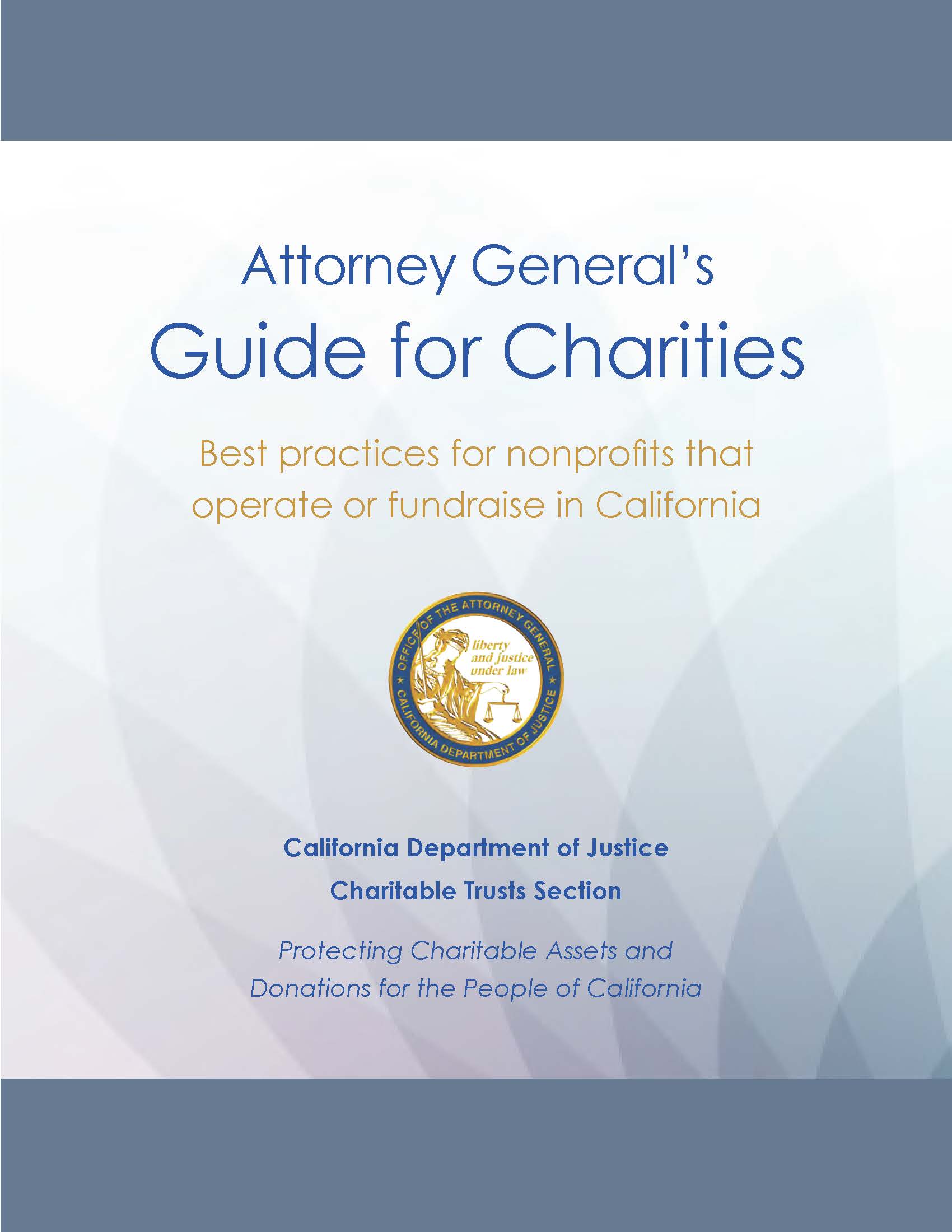 A good place to start is here
But Wait!
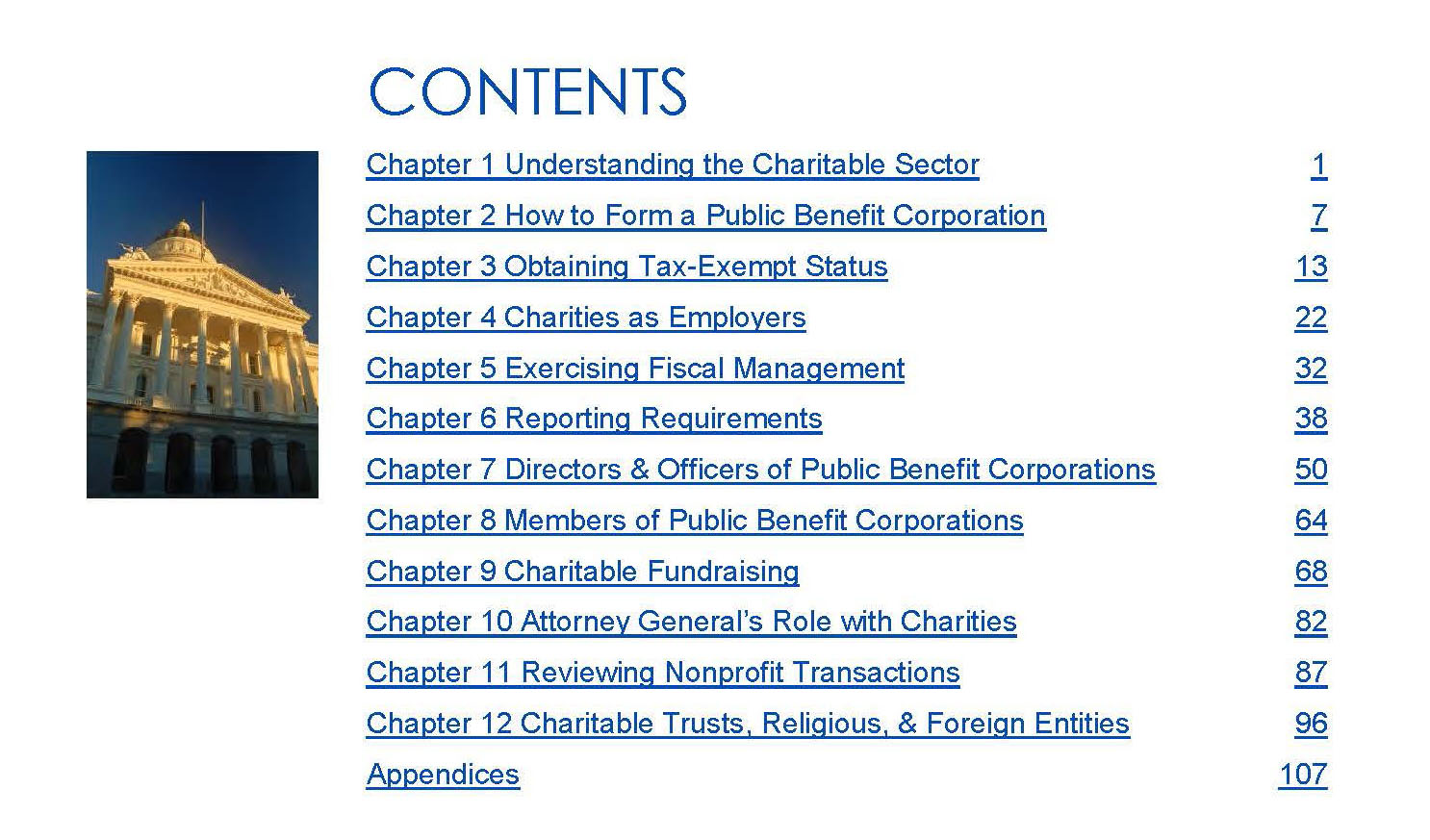 Search Your Name’s Availability
Form a Corporation
Create and sign your nonprofit corporation’s articles of incorporation
Choose your board of directors or nonprofit board
Write your nonprofit corporation's bylaws
File Required Forms
Register with the California Registry of Charitable of Trusts
File your nonprofit corporation's articles of incorporation with California Secretary of State and pay any related fees.
ARTS-B-P
File your semiannual Statement of Information with California Secretary of State
SI 550
Apply for Federal Identification number
If you have employees, apply for a California State Employer ID number
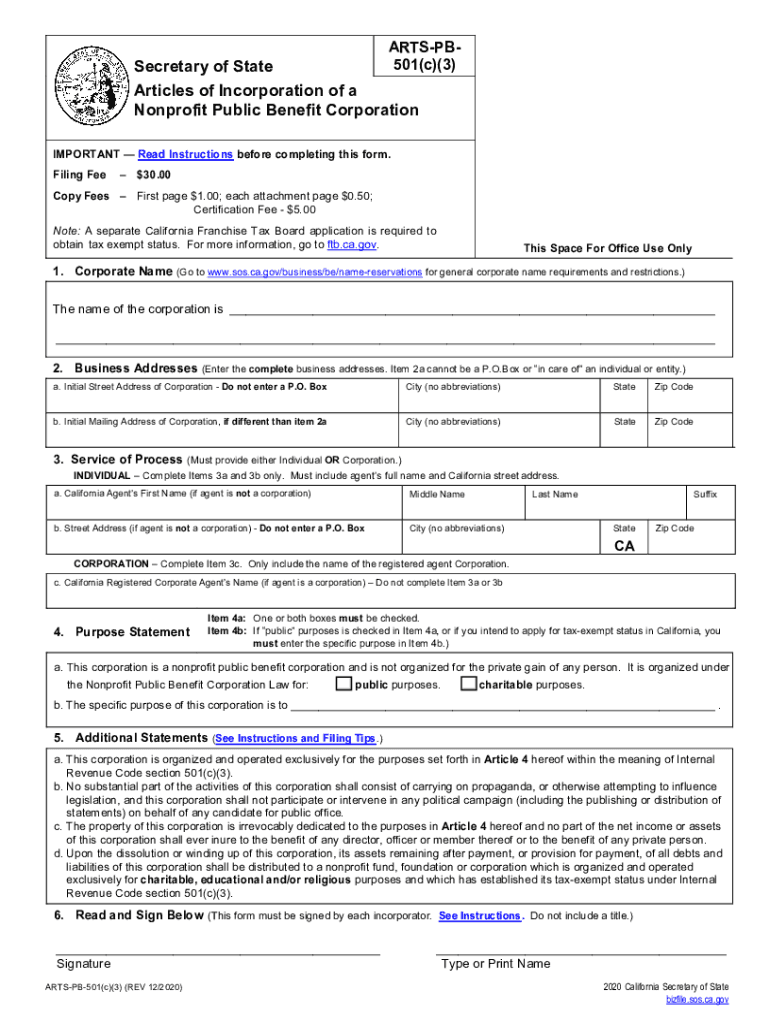 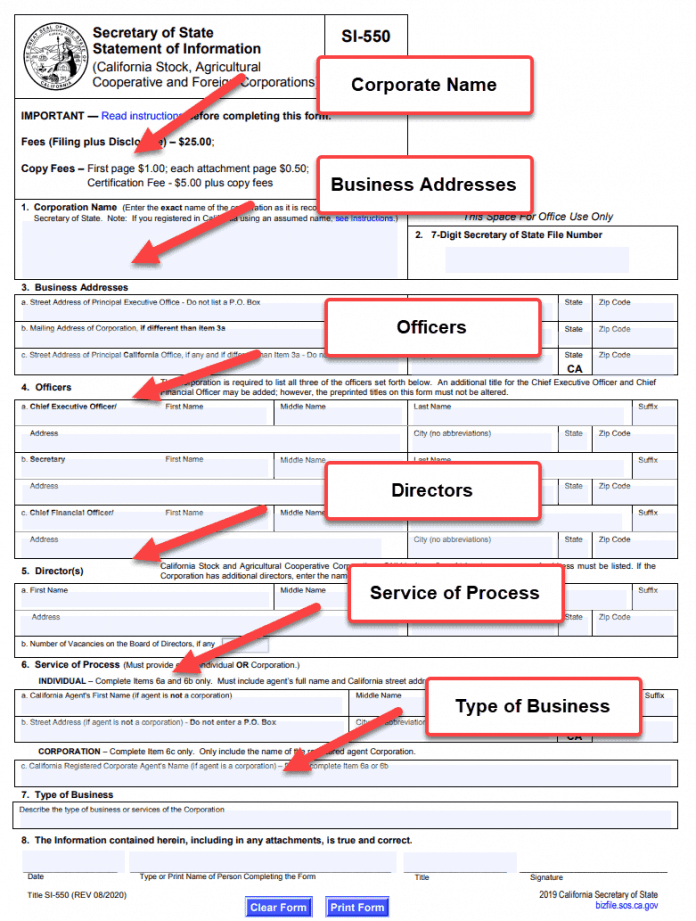 PRESENTATION TITLE
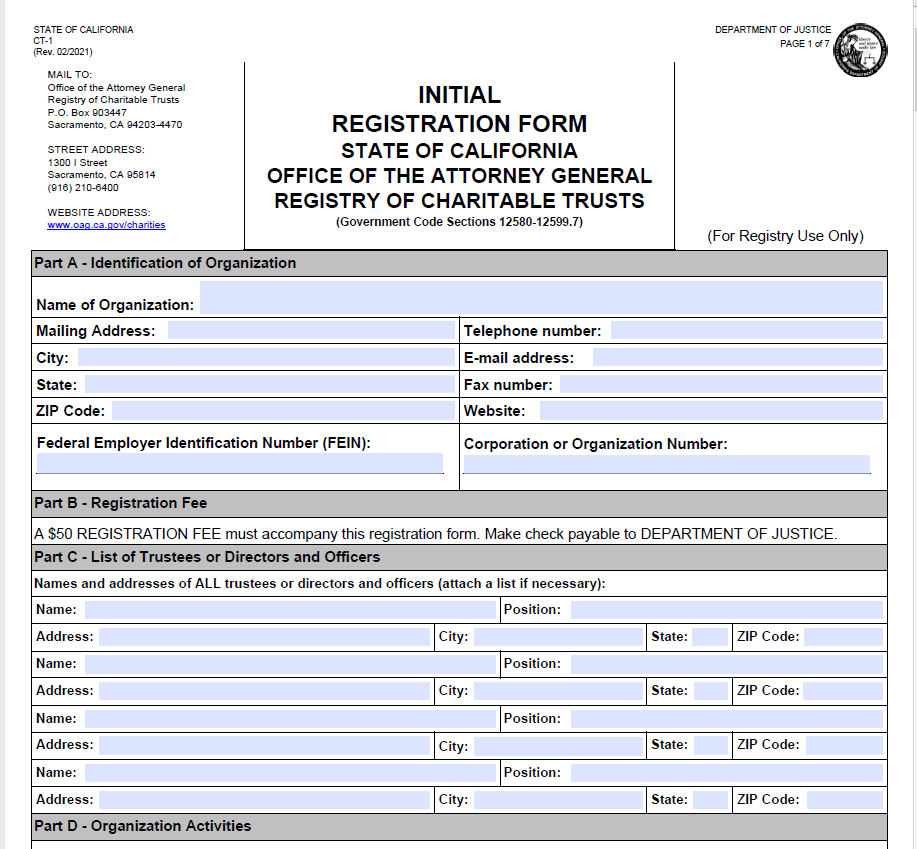 PRESENTATION TITLE
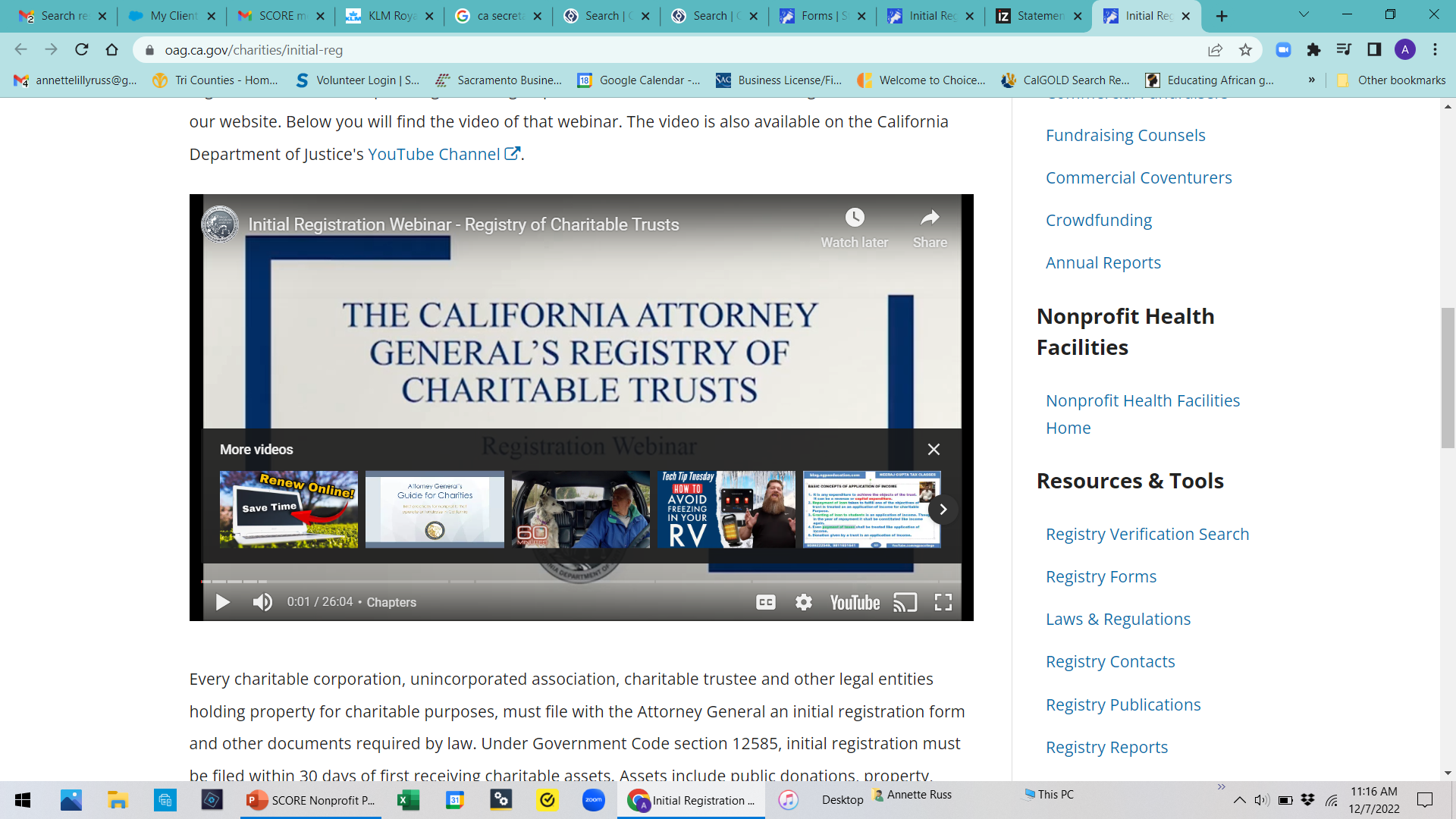 2/2/2024
PRESENTATION TITLE
16
17
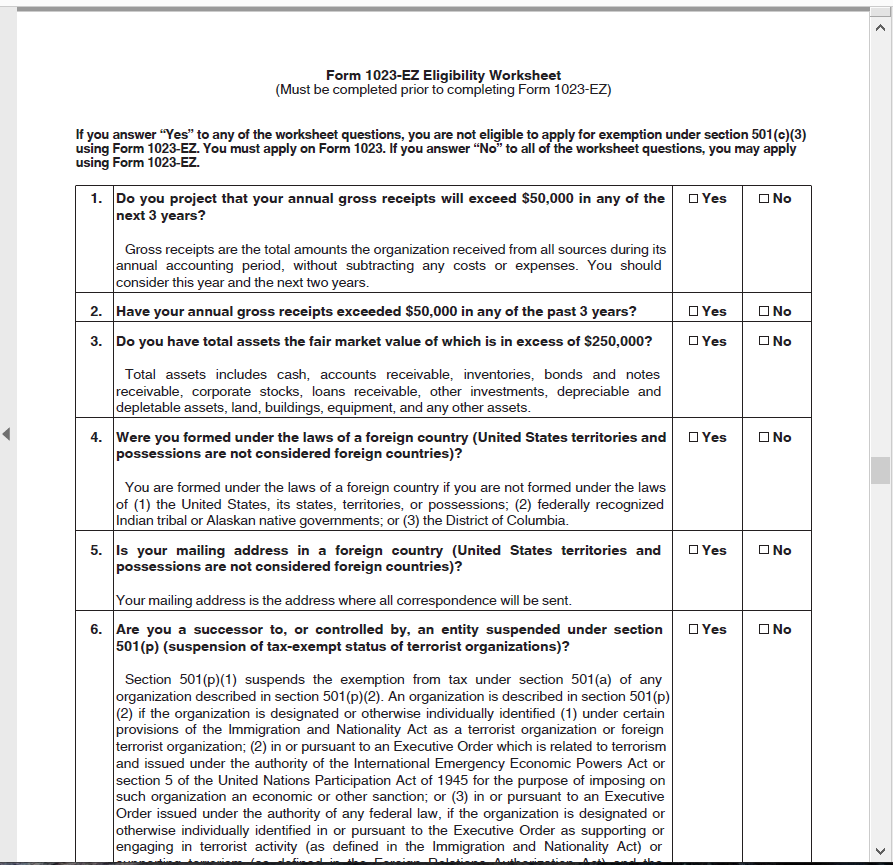 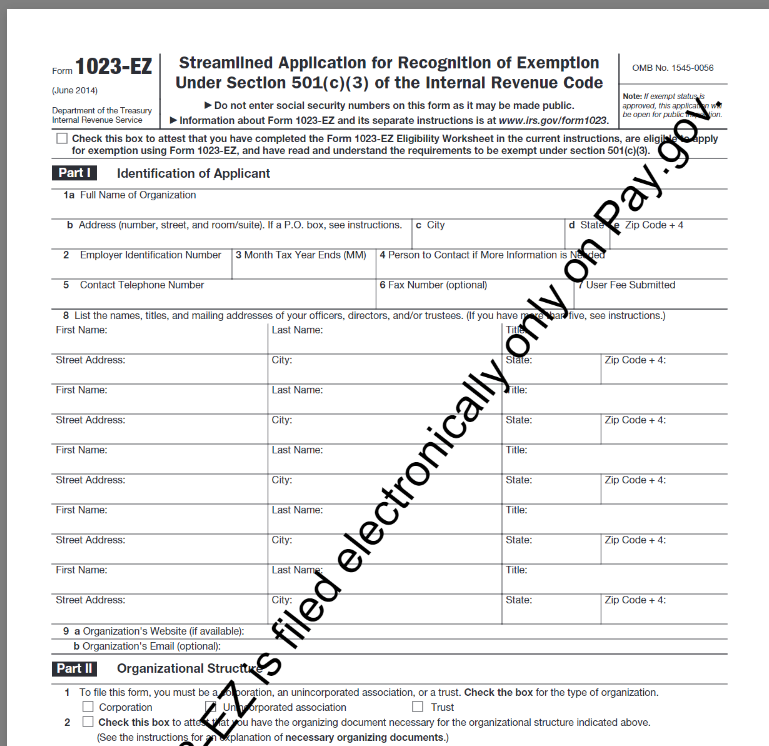 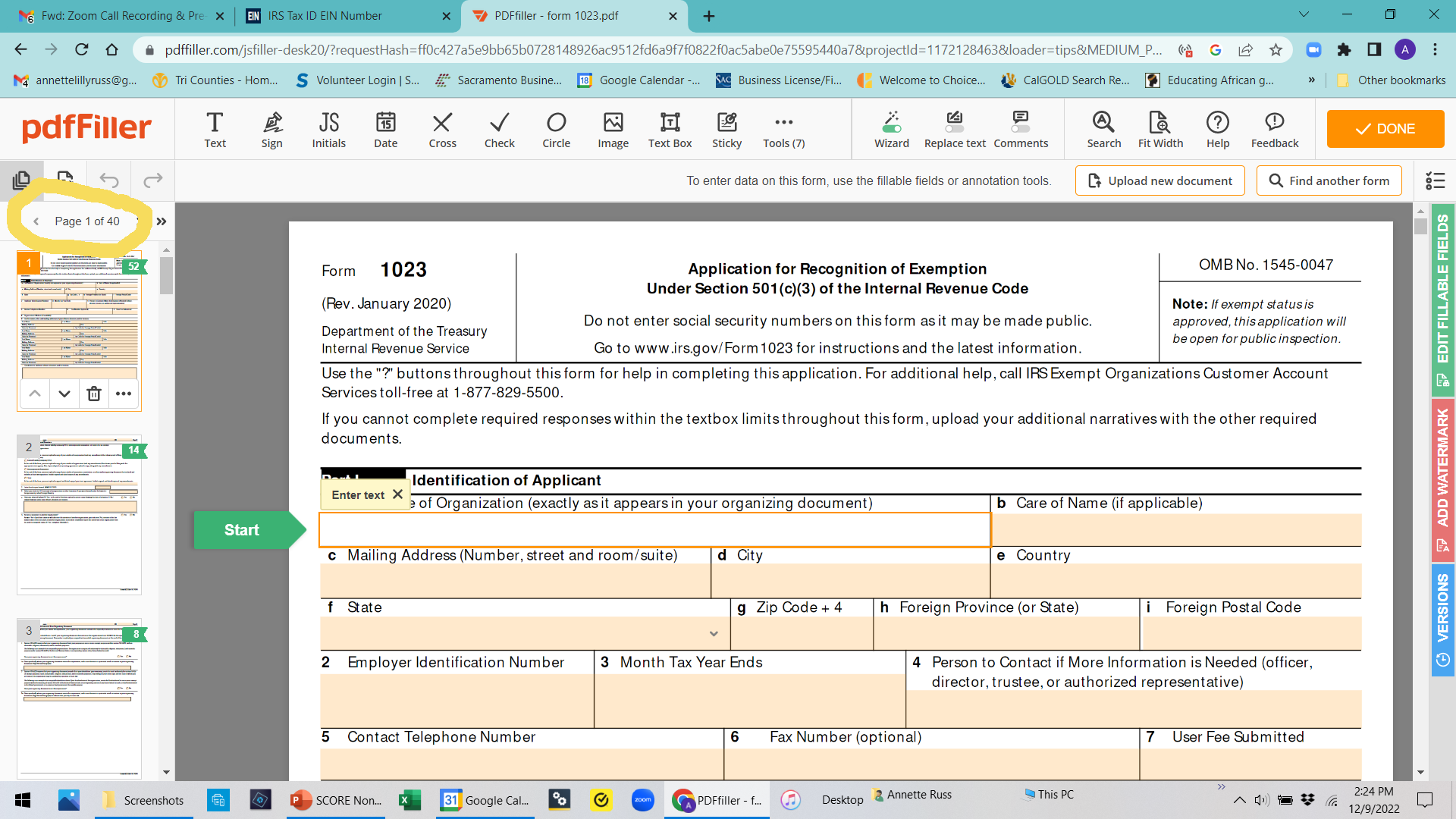 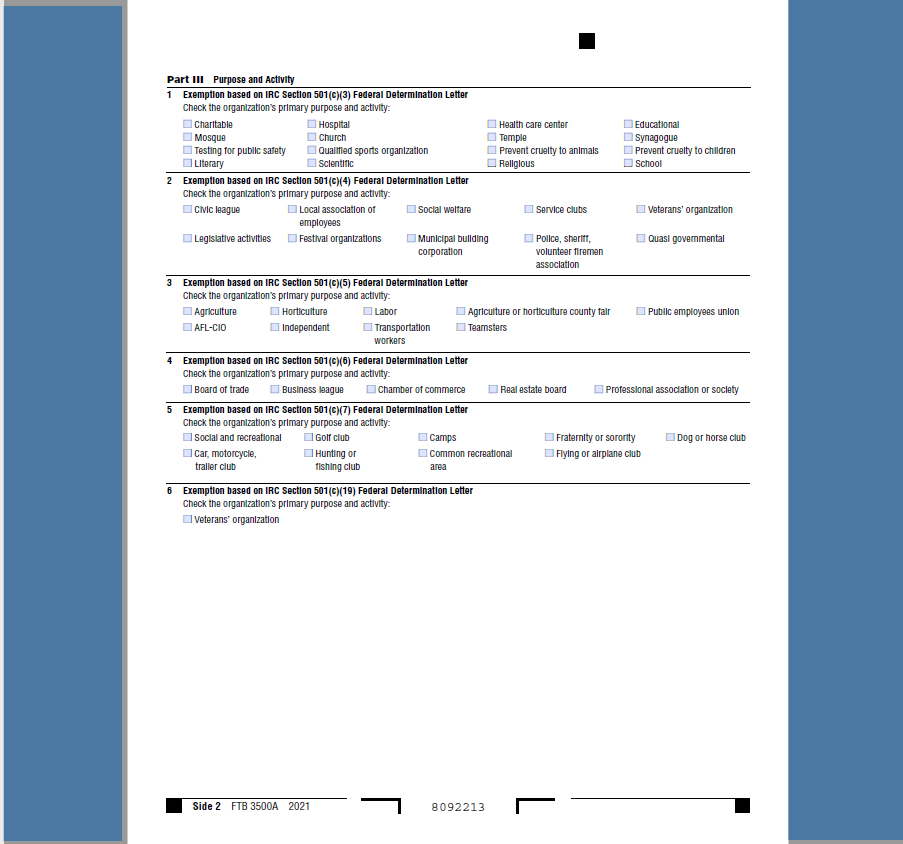 PRESENTATION TITLE
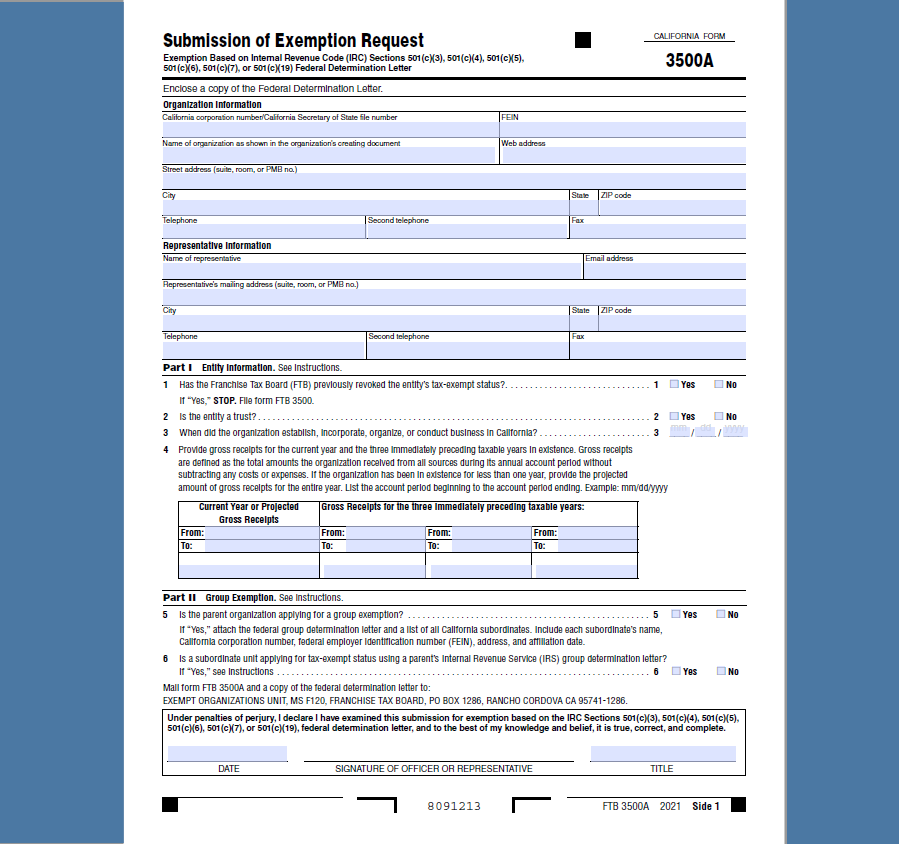 PRESENTATION TITLE
2/2/2024
PRESENTATION TITLE
23
Whew! What’s left?
Open a separate nonprofit bank account
Some of the documents you’ll need to take to the bank

      If you are president of the Board, a copy of your social security card and/or driver’s license
      Copy of your Federal EIN verification letter
      Copies of Articles of Incorporation and list of Board of Directors
      Copy of IRS determination letter
Some Miscellaneous Forms
If you have employees…. File for a California employer identification number

*California Employment Development Department*
If you sell merchandise…Apply for a California Sellers Permit
     *California Department of Tax and Fee Administration*
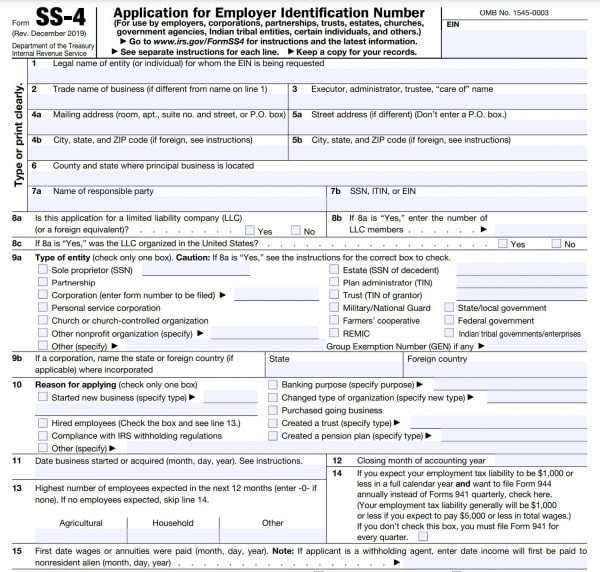 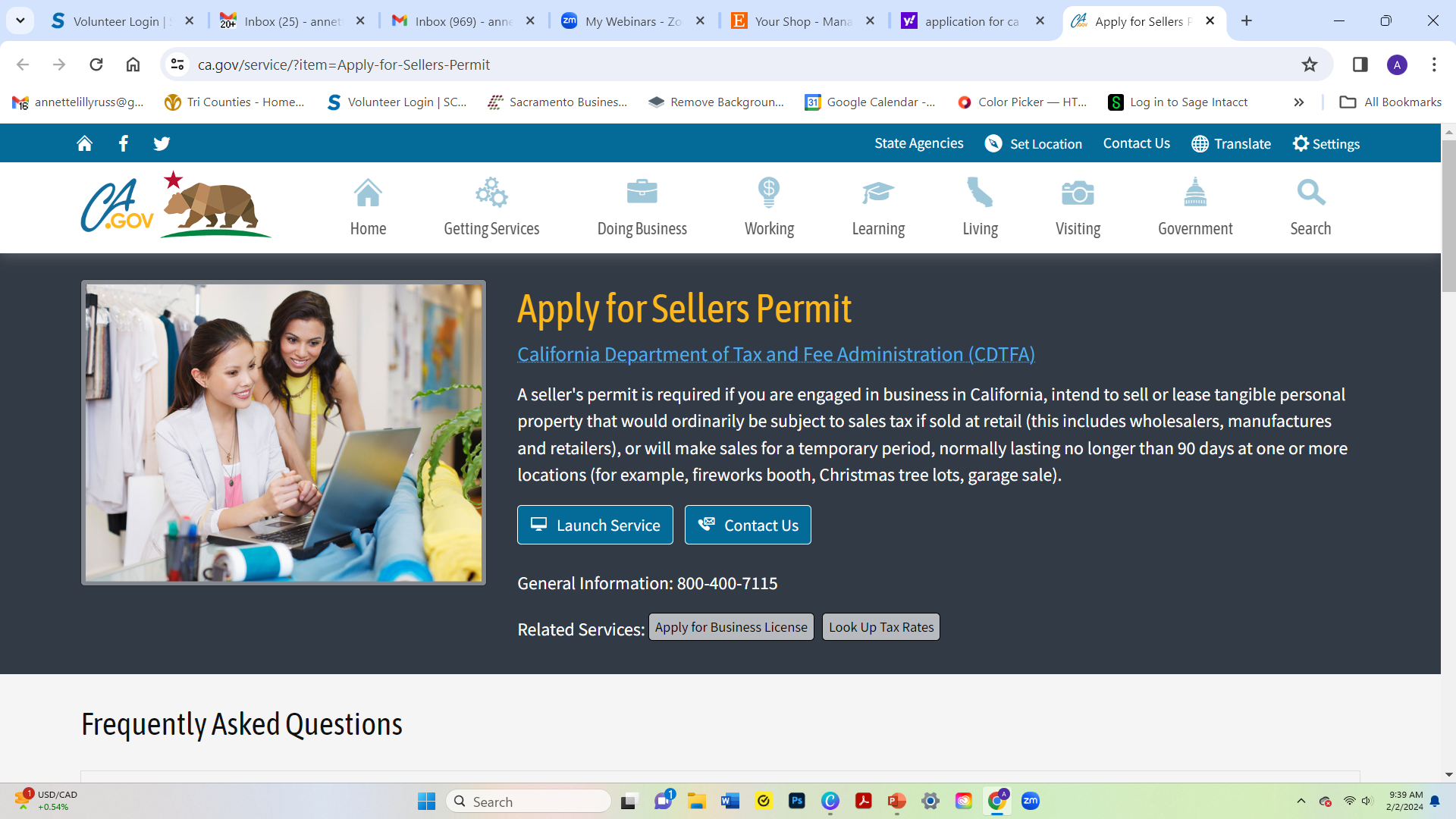 Annual Tax Returns
Payroll Tax Returns(Quarterly and Annually
Sales and Use Tax Returns
Federal Income Tax Return
     Form 990N
     Form 990EZ
     Form 990
California State Tax Returns
     Form 199N
     Form 199
Part 2The Nuts and Bolts of Operating Your Nonprofit
Before you start, do your research
Choose a board of directors
Define your mission
Write a business plan
Create a fundraising campaign
All about grant funding
Nonprofit resources